পরম করুনাময় অসীম দয়ালু আল্লাহর নাম,স্বরণ করিয়া আমি শুরু করিলাম।
স্বাগতম
পরিচিতি
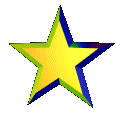 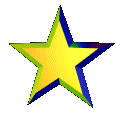 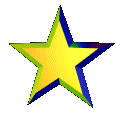 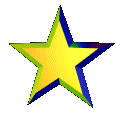 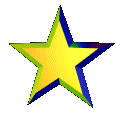 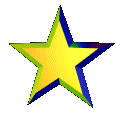 ‡kL †gv³v‡`i Avjx
    প্রভাষক (রসায়ন)
iv‡qignj (Abvm©) K‡jR, Lyjbv
‡gvev - 01717011960
E-mail: skmuktaderali@gmail.com
পাঠ পরিচিতি
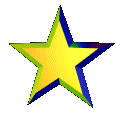 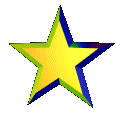 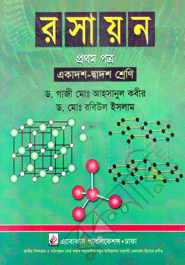 শ্রেণিঃএকv`k weÁvb 
বিষয়ঃ রসায়ন ১ম  পত্র
অধ্যায়ঃ  ৩য়
মৌলের পর্যায়বৃত্ত ধর্ম ও রাসায়নিক বন্ধন
পাঠঃ ৬
ছবিতে তোমরা কি দেখছো
ছবিতে তোমরা কি দেখছো
পাঠ ঘোষণা
H- বন্ধন
H- bond
শিখনফল
এই পাঠ শেষে শিক্ষার্থীরা .................
H- বন্ধন  সম্পর্কে বলতে পারবে|
H- বন্ধন প্রকারভেদ সম্পর্কে জানতে পারবে|
হাইড্রোজেন বন্ধনের গুরুত্ব বর্ণনা করতে পারবে|
H- bond
কী ?
 ১.তড়িৎ ঋনাত্মক পরমাণু
F , O , N, Cl
2. H পরমাণু
H- bond
H- bond
H- bond
H- বন্ধন
আন্তর আনবিক H- bond
আন্ত: আনবিক H- bond
উদাহরণঃ
স্যালিসাইলিক এসিড/
 অর্থো হাইড্রোক্সি বেনজোয়িক এসিড
 অর্থো ক্লোরো ফেনল
অর্থো নাইট্রো ফেনল
স্যালিসালডিহাইড /
 অর্থো হাইড্রোক্সি বেনজালডিহাইড
উদাহরণঃ
(HF)n
(H2O)n
(NH3)n
(ROH)n
(CH3COOH)2
H- bond
H- bond
H- bondতুতেঁ -CuSO4.5H2O
H- bond
H- bond(HF)n
H- bond(H2O)n
H- bond(H2O)n
হাইড্রোজেন বন্ধন
Which of the following have high boiling point
Ethane 
bp. -88 C
mp - 172
gas at room temp.
ethanol 
bp. +65 C
mp - 97
liquid at room temp.
Hydrogen bond is an even stronger intermolecular attractive force
20
হাইড্রোজেন বন্ধনের প্রকারভেদঃ
হাইড্রোজেন বন্ধন – দুই প্রকার –
   ক.Intramolecular H- bond
             (আন্তর আনবিক H- bond)
 খ . Intermolecular H- bond
            (আন্ত: আনবিক H- bond)
Clasification of H- bond
Intramolecular H- bond
(আন্তর আনবিক H- bond)
Intermolecular H- bond
(আন্তর আনবিক H- bond)
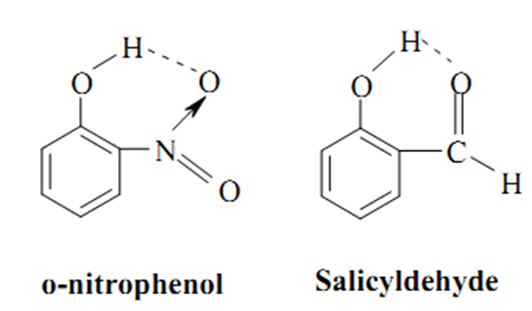 [Speaker Notes: কোবটির গলনাংক বেশি ?]
ফরমালডিহাইড - পানি
CH3CONH2 ডাইমার হিসাবে থাকে কেন ?
HCONH2- পানি
HCOOH ডাইমার হিসাবে থাকে কেন ?
HCOOH- পানি
হাইড্রোজেন বন্ধনের গুরুত্বঃ
*জীব জগতে – কার্বহাইড্রেট , প্রোটিন, DNA, RNA
** যৌগে – বরফ , কঠিন HF, কঠিন এসিড, কঠিন লবণ
*** শিল্পে – 0১.গাম, আঠা, গ্লু, রঞ্জক এর আঠালো ক্রিয়া
	02. সুতা, তন্তু, সিল্ক, সিন্টেটিক তন্তু এর দৃঢ়তা ও শক্তি
ব্যাখ্যা মূলক প্রশ্নঃ
হাইড্রোজেন ফ্লুরাইড 19.50    C তাপমাত্রায় তরল হলেও HCl, HBr, HI গ্যাসীয় হয় কেন? 
কক্ষ তাপমাত্রায় পানি তরল কিন্তু হাইড্রোজেন সালফাইড গ্যাসীয় কেন ?
অ্যামোনিয়া অপেক্ষা ফসফিন এর  গলনাংক –স্ফুটনাংক কম কেন? 
ইথানোয়িক এসিড ডাইমার গঠন করে কেন ?
মূল্যায়ন
সম আণবিক ভর বিশিষ্ট ইথারের চেয়ে অ্যালকোহলের স্ফুটনাংক বেশি কেন ? 
অর্থো নাইট্রো ফেনল  অপেক্ষা প্যারা নাইট্রো ফেনল  এর গলনাংক বেশি
      কেন ?
মূল্যায়ন
মূল্যায়ন
mn‡hvwMZv Kivi Rb¨ mevB‡K ab¨ev`